NEUROANATOMÍA
Alejandro Urbina Sánchez
Cerebro
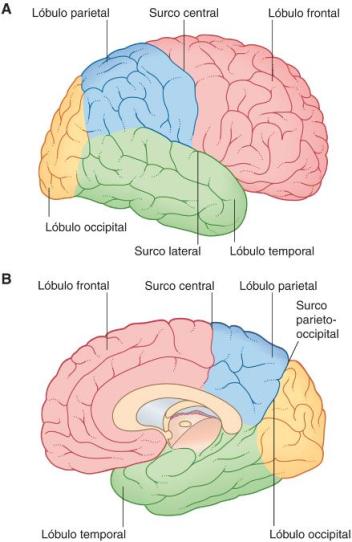 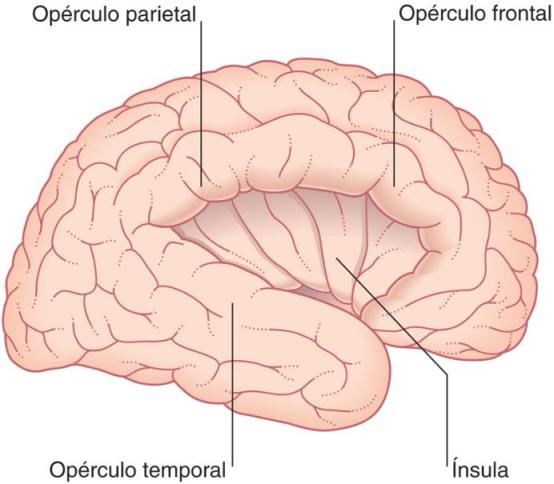 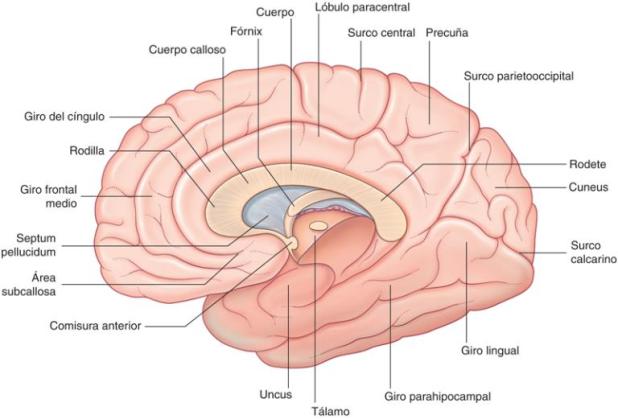 Áreas de Brodmann
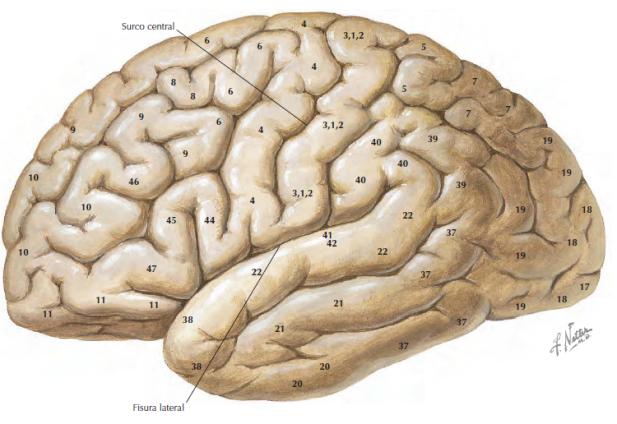 Áreas de Brodmann
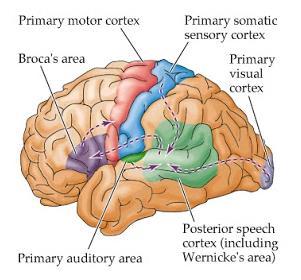 Sensitiva primaria: 3, 1, 2.
Motora primaria: 4.
Prefrontal asociación: 9, 10. 
Visual primaria: 17. 
Auditiva primaria: 41, 42. 
Broca: 44.
Wernicke: 21 y 22.
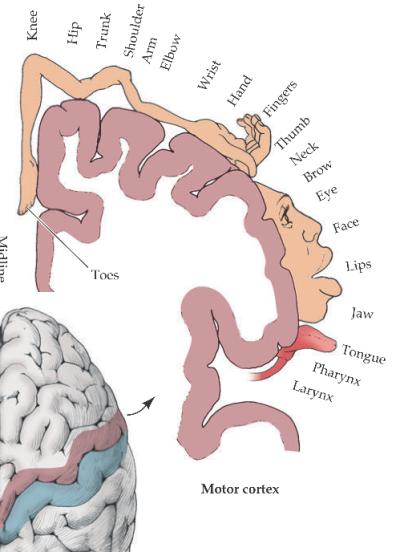 Lóbulo frontal: corteza motora
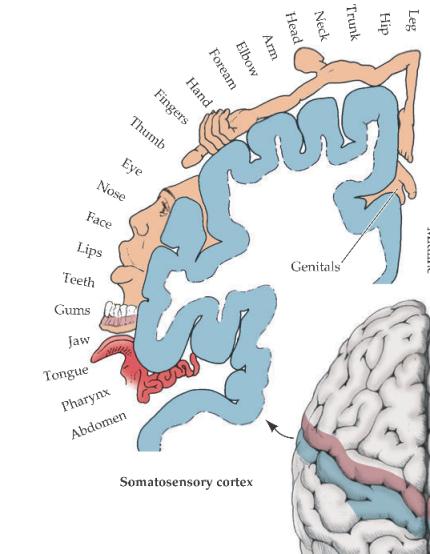 Lóbulo parietal: corteza sensitiva primaria
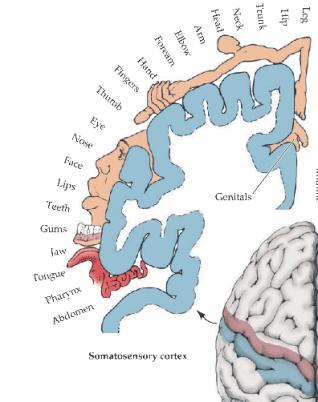 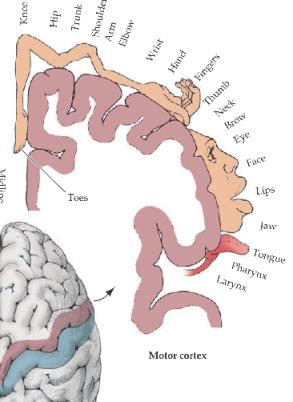 Vascularización
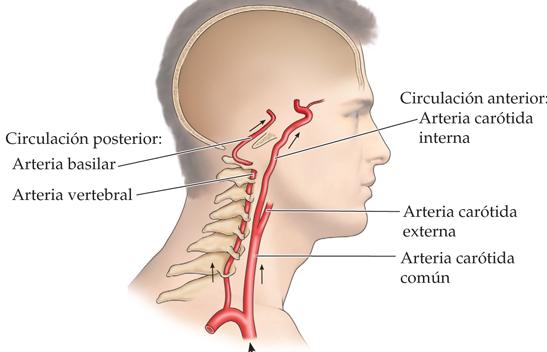 Vascularización
La carótida Interna da 5 ramas: 
Arteria oftálmica. 
Arteria coroidea anterior.
Arteria comunicante posterior.
Arteria cerebral anterior.
Arteria cerebral media.
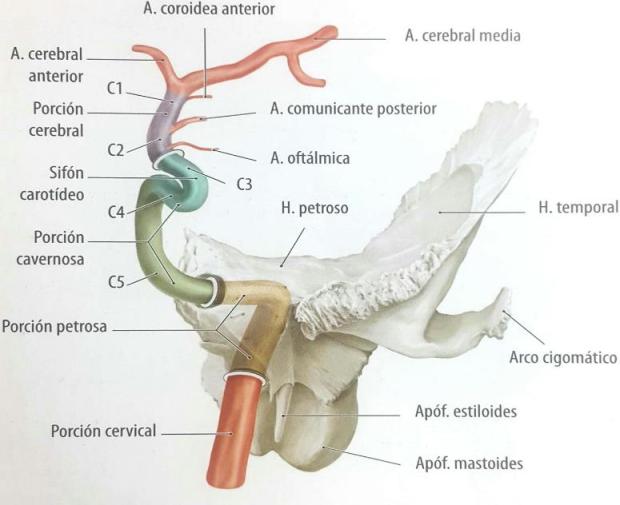 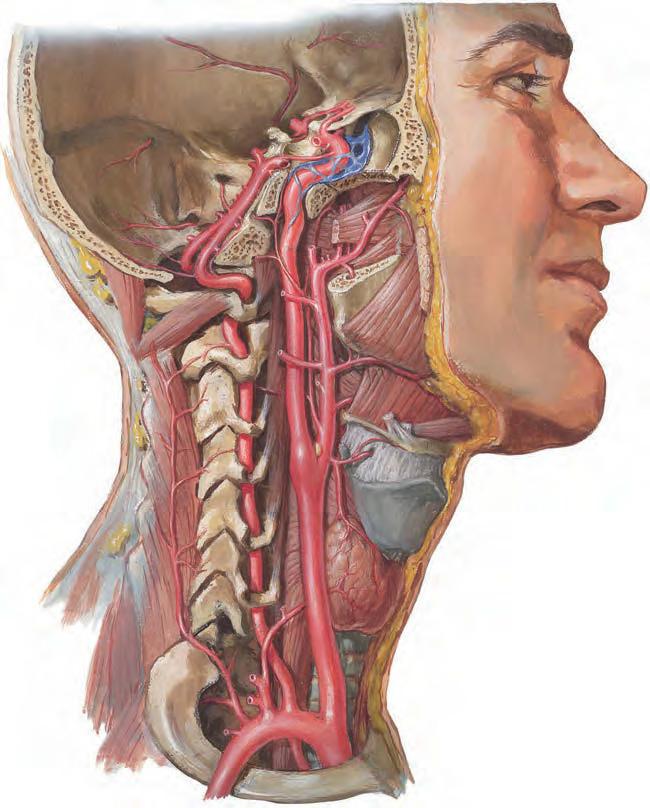 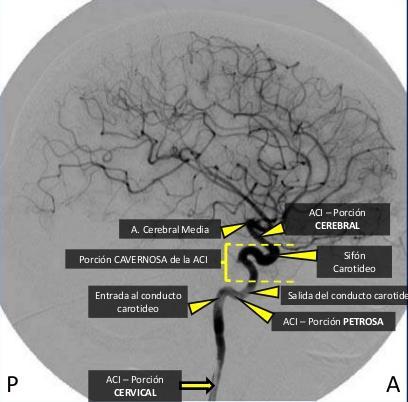 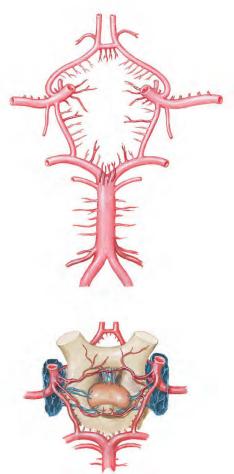 Polígono de Willis
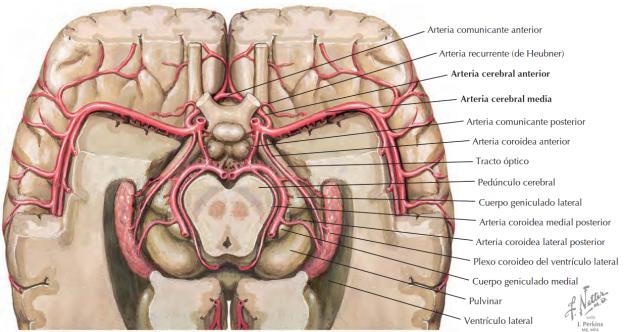 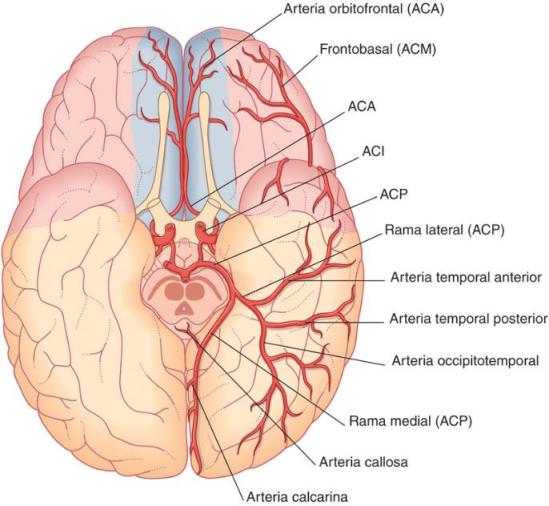 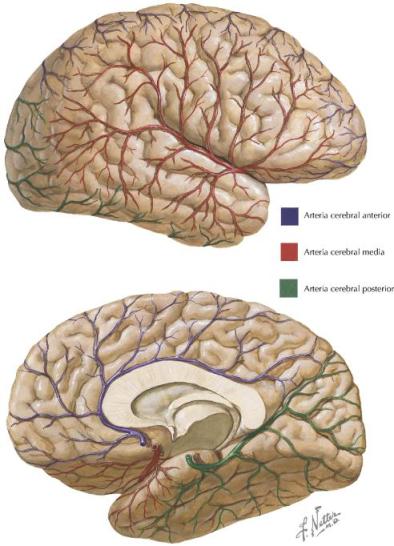 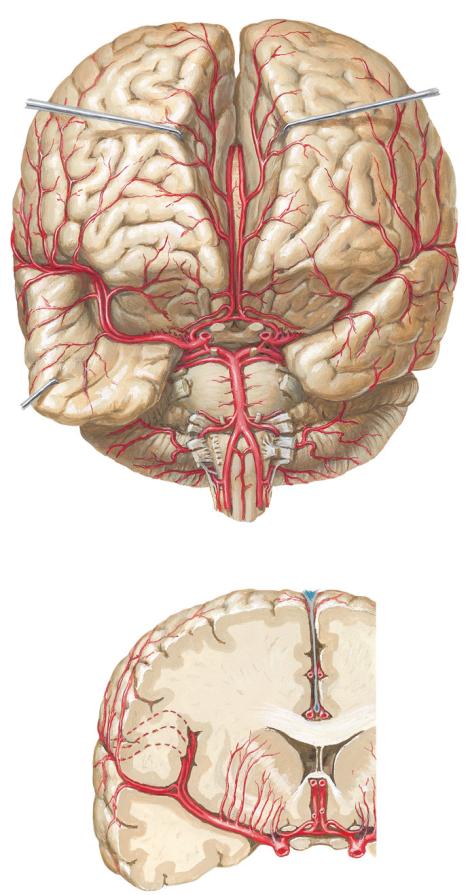 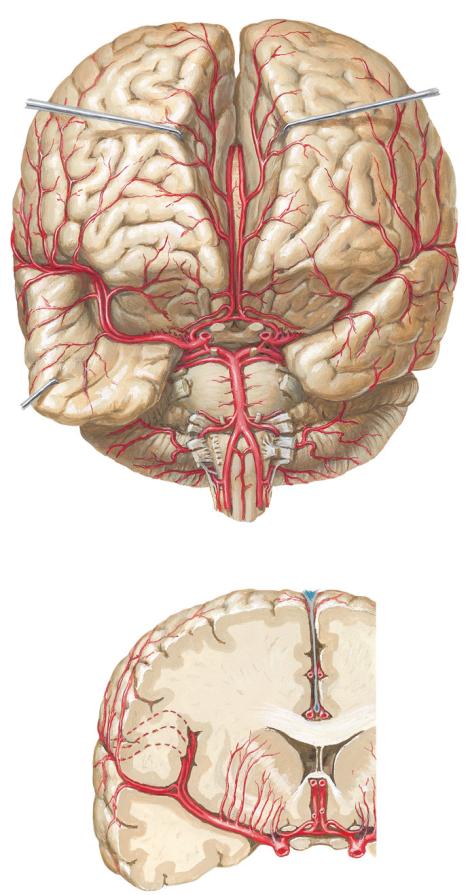 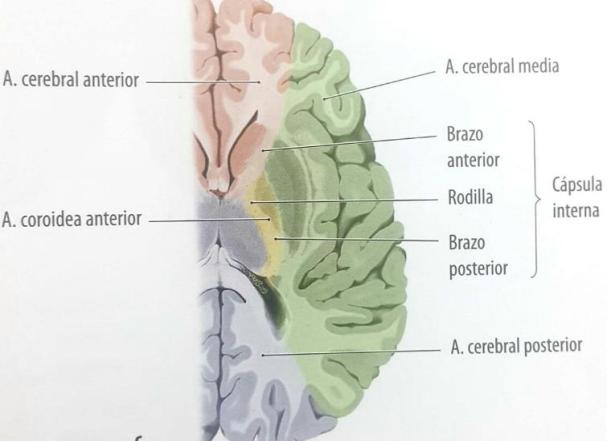 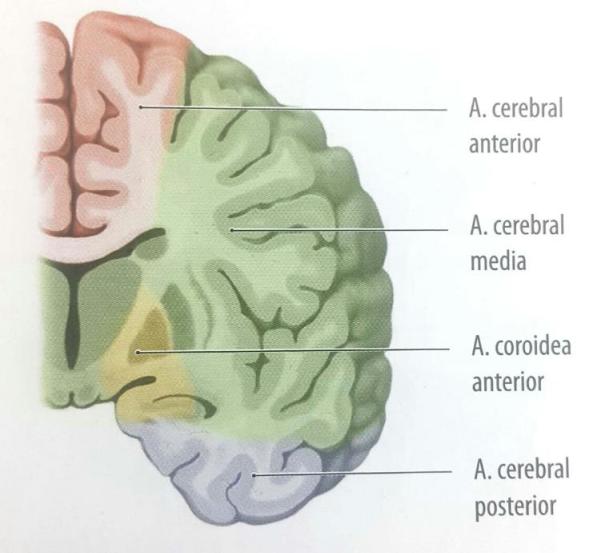 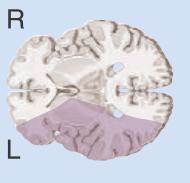 Tronco de ACM izquierda:

Hemiplejía derecha.
Hemianestesia derecha.
Hemianopsia homónima derecha.
Afasia global.
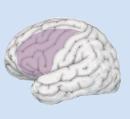 División superior izquierda: 

Hemiparesia derecha fasciobraquial. 
Hemianestesia derecha.
Respeto de campos visuales. 
Afasia de Broca.
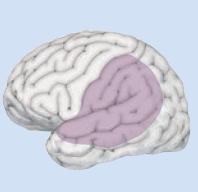 División inferior izquierda:  

Afasia de Wernicke.
Hemihipoestesia fasciobraquial derecha.
Hallazgos motores están ausentes. 
Confusión e hiperactividad.
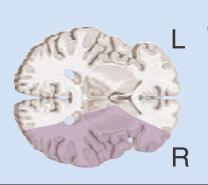 Tronco de ACM derecha:

Hemiplejía izquierda.
Hemianestesia izquierda.
Hemianopsia homónima izquierda. 
Heminegligencia izquierda.
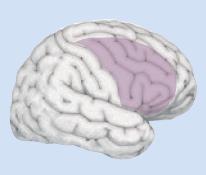 División superior derecha: 

Hemiparesia izquierda fasciobraquial.
Hemianestesia izquierda.
Respeto de los campos visuales.
Heminegligencia izquierda.
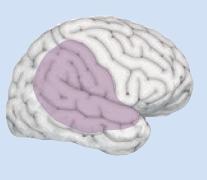 División inferior derecha:  

Heminegligencia izquierda.
Hemihipoestesia fasciobraquial izquierda. 
Hallazgos motores están ausentes.
Apraxia motora.
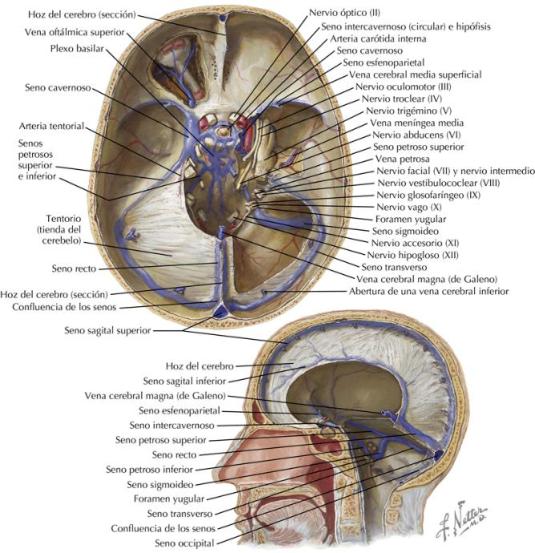 Drenaje venoso
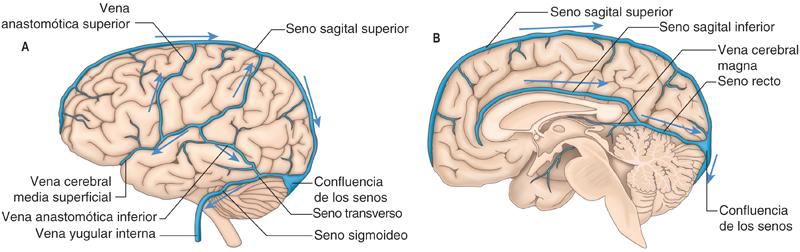